Sinusoidal Steady State Analysis
Chapter #10
After completing this chapter, you will learn
Basic Approach to ac circuit analysis
 Nodal Analysis in ac circuits
 Mesh Analysis in ac circuits
 Superposition Theorem in ac circuits
 Source Transformation in ac circuits
 Thevenin and Norton Equivalent Circuits in ac circuits
Solve variables in Freq
Time to Freq
Freq to Time
10.1 Basic Approach  to ac circuit analysis.
Steps to Analyze AC Circuits:
Transform the circuit to the phasor or frequency domain.
Solve the problem using circuit techniques (nodal analysis, mesh analysis,     superposition, etc.).
Transform the resulting phasor to the time domain.
10.2 Nodal Analysis in AC Circuits
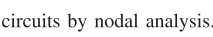 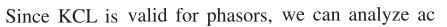 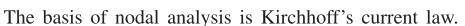 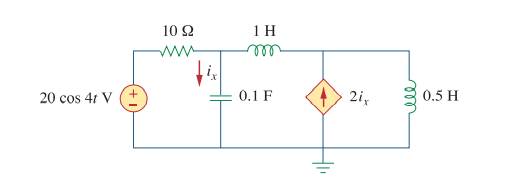 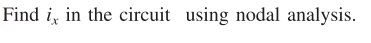 Example:
Solution:
Step #1 Transform the circuit to the phasor or frequency domain.
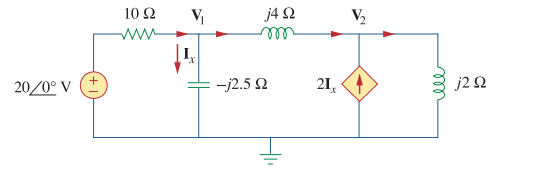 Step #2 Solve the problem using circuit Nodal analysis
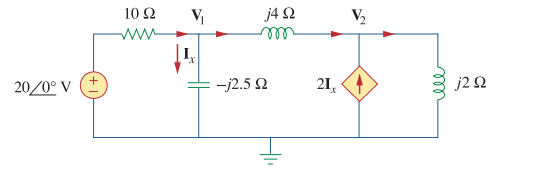 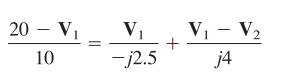 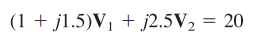 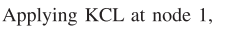 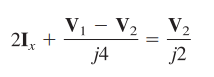 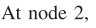 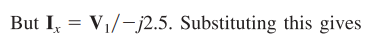 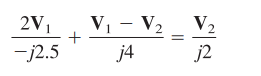 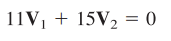 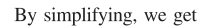 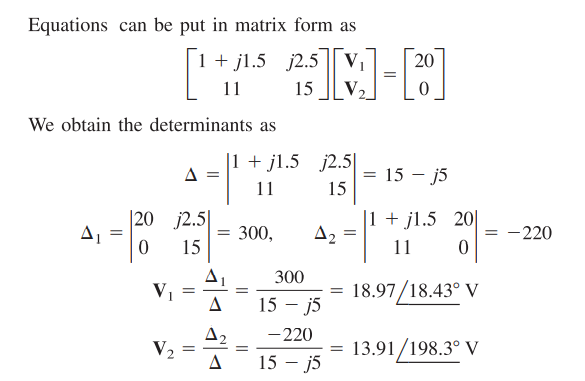 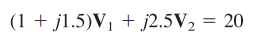 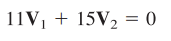 Step# 3 Transform the resulting phasor to the time domain
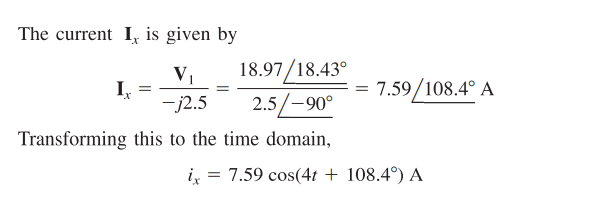 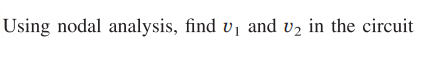 Practice Problem 10.1
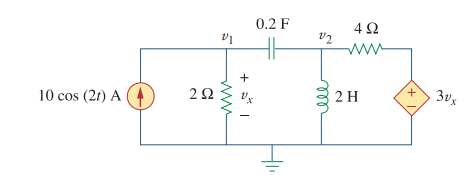 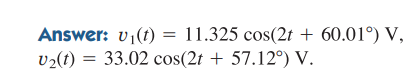 Example:
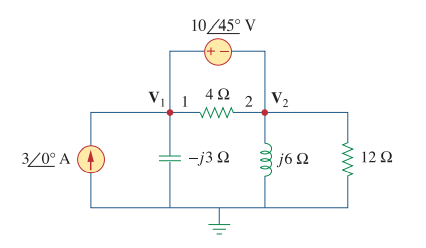 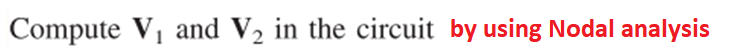 Solution:
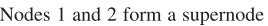 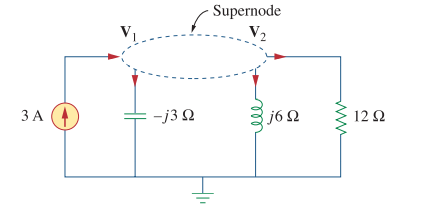 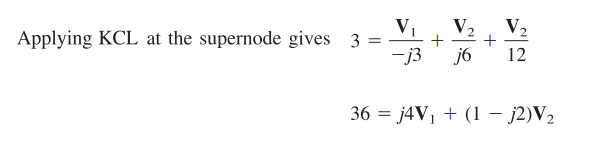 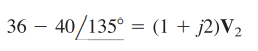 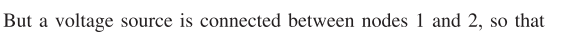 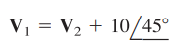 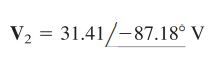 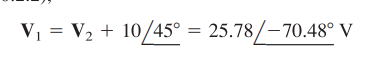 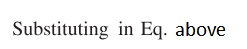 Practice Problem 10.2
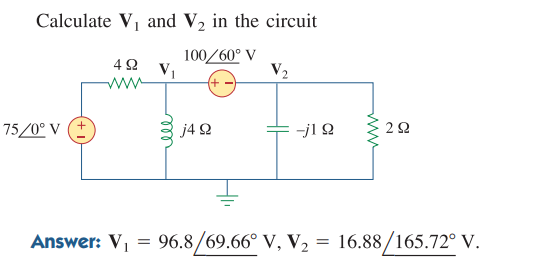 2.2 Mesh Analysis in AC Circuits
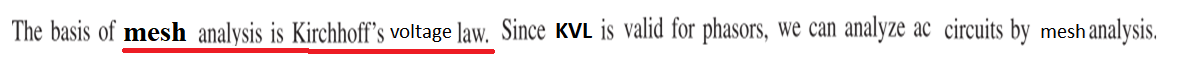 Example:
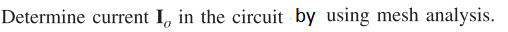 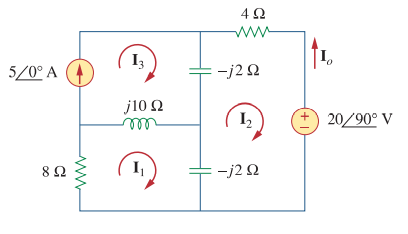 Solution:
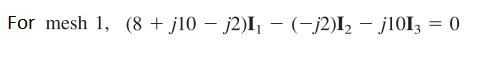 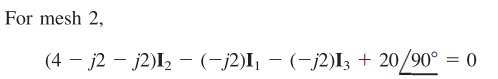 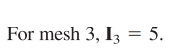 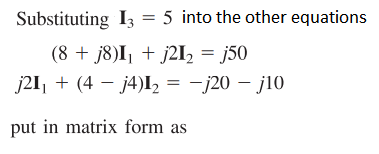 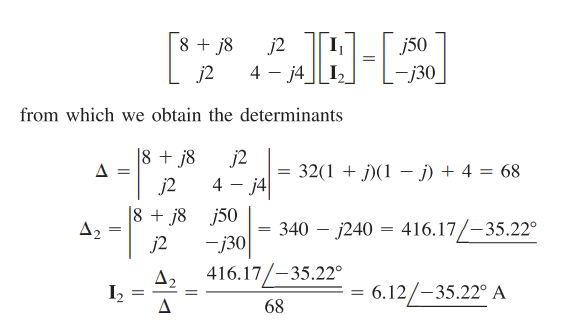 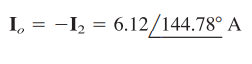 Practice Problem 10.3
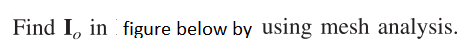 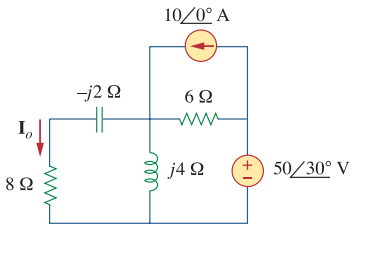 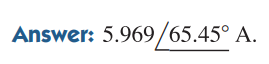 Example:
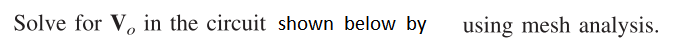 A
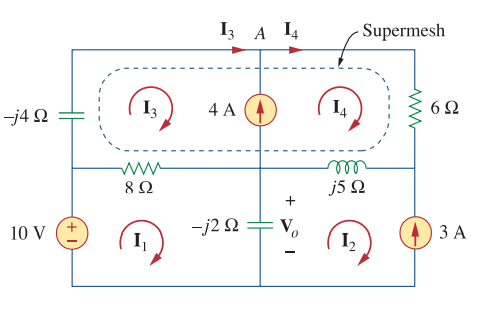 Solution:
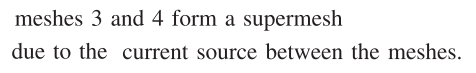 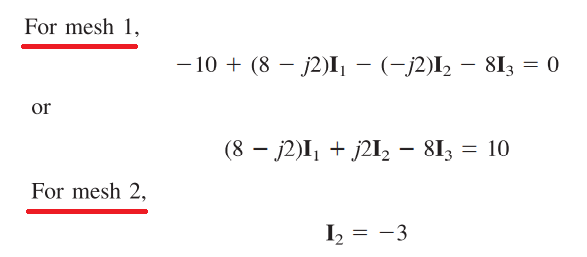 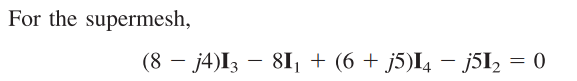 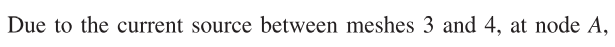 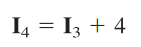 By substituting                        and                                          we will have two unknown and two  equation
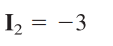 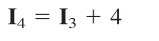 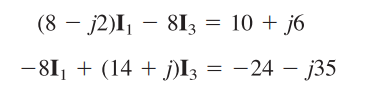 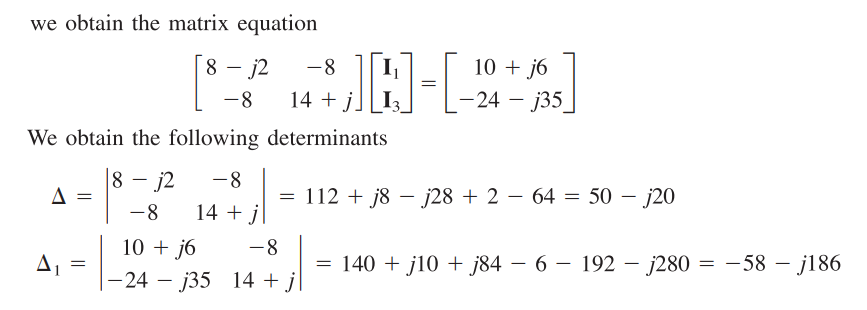 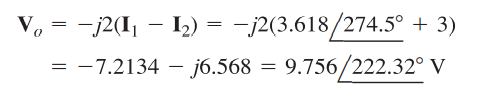 Practice Problem 10.4
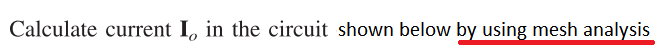 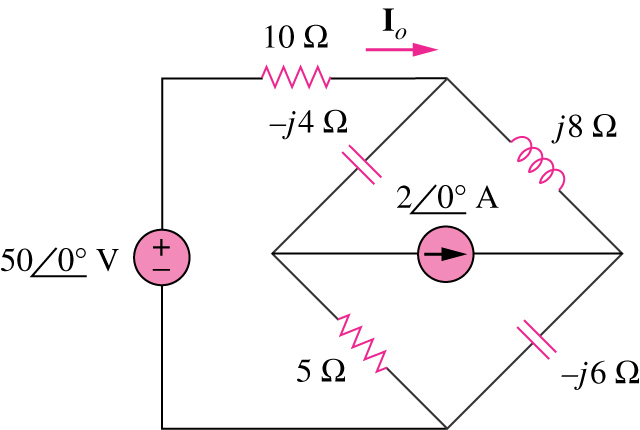 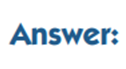 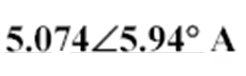 2.3 Superposition Theorem
Superposition Theorem applies to AC circuits as well.
 For sources having different frequencies, the total response must be obtained by adding individual responses in time domain.
Example:
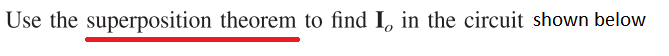 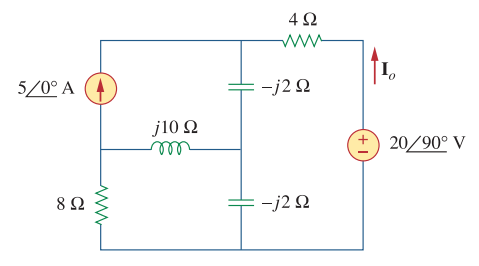 Solution:
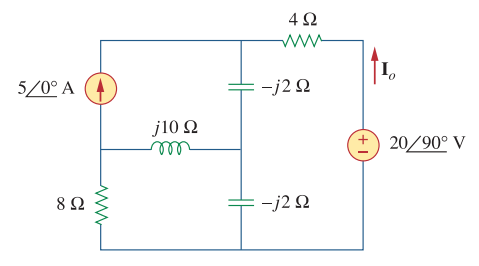 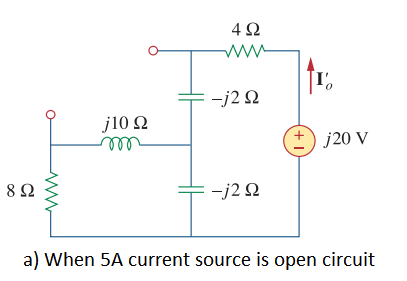 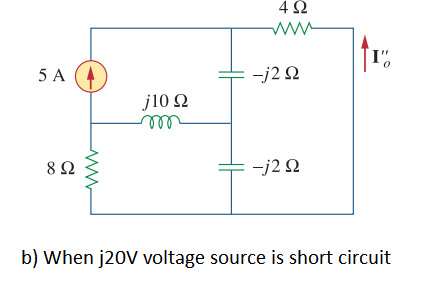 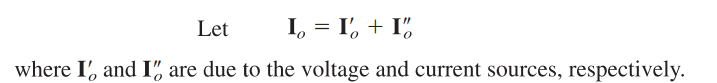 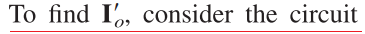 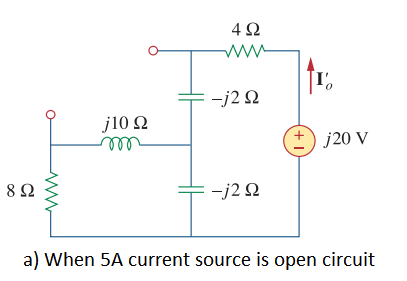 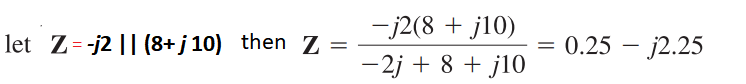 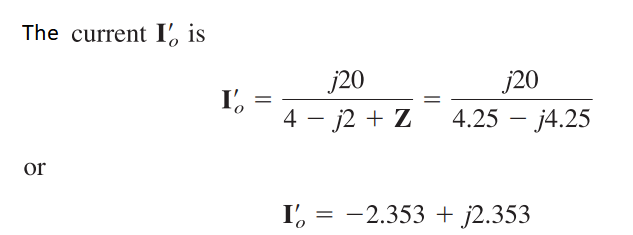 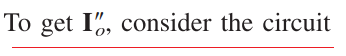 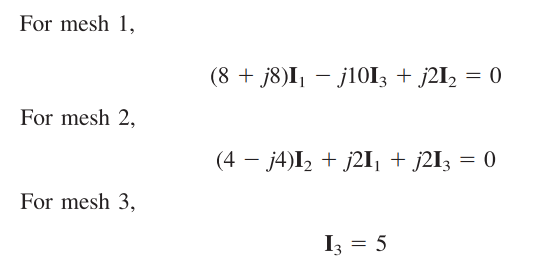 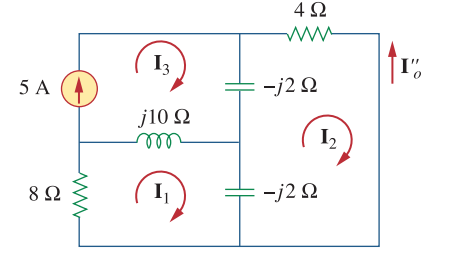 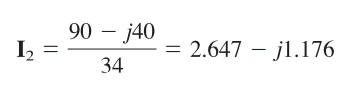 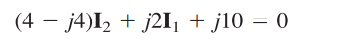 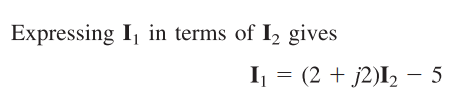 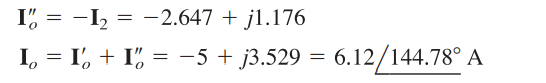 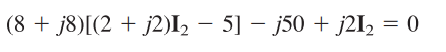 Practice Problem 10.5
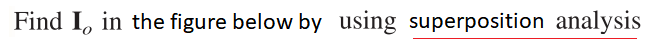 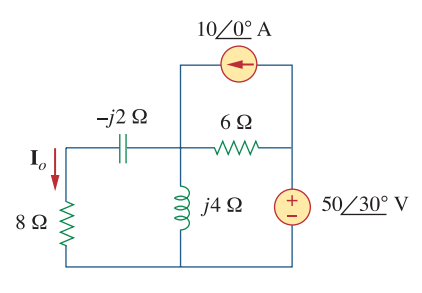 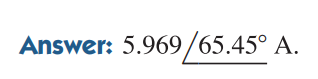 Example:
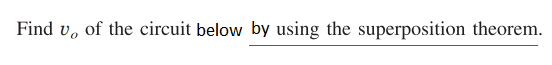 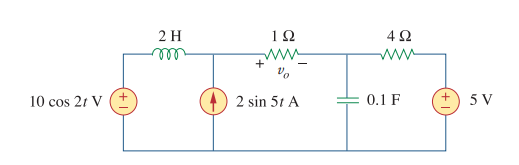 Solution:
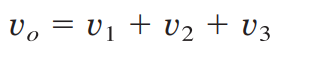 Where are the inductor and capacitor?
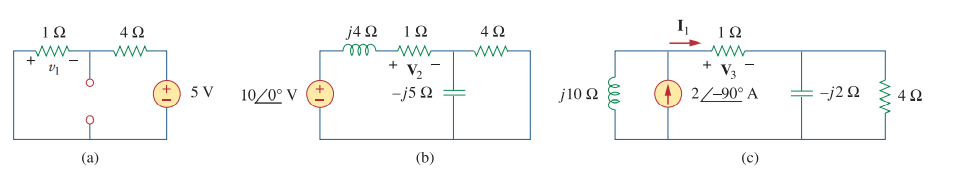 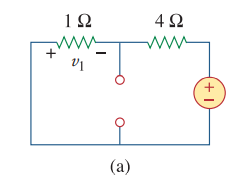 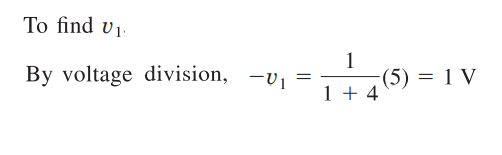 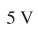 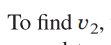 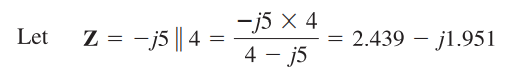 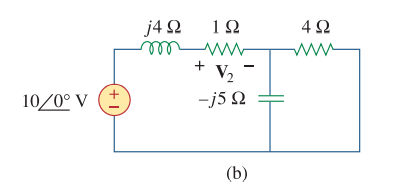 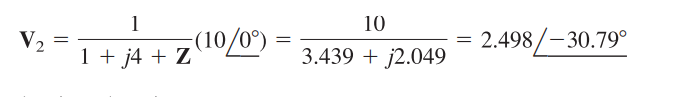 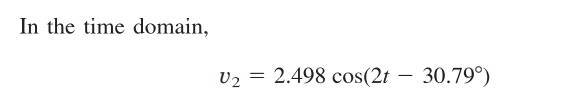 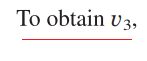 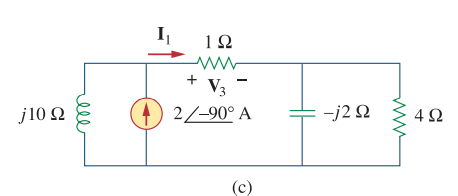 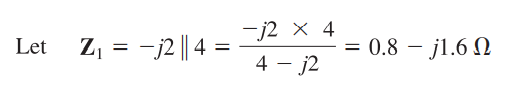 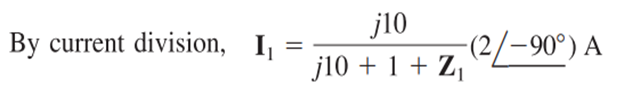 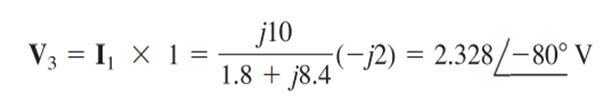 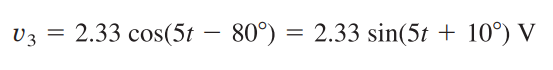 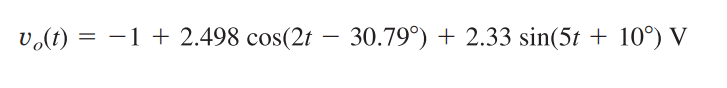 Practice Problem 10.6
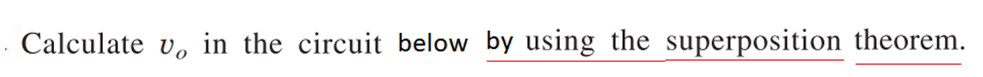 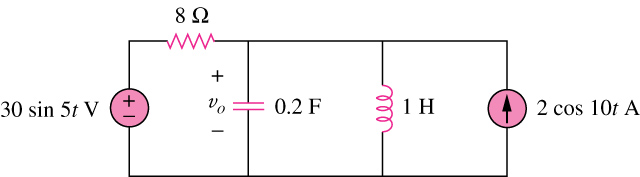 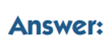 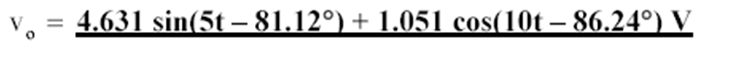 2.3  Source Transformation
Transform a voltage source in series with an impedance to a current source in parallel with an impedance for simplification or vice versa.
Example:
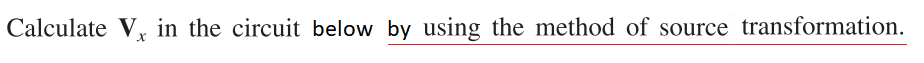 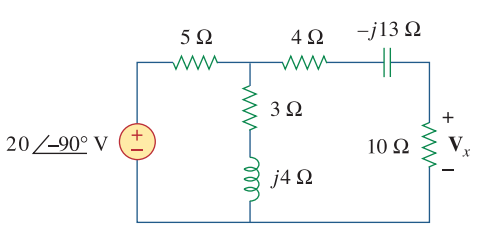 Solution:
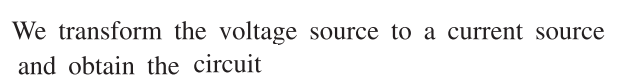 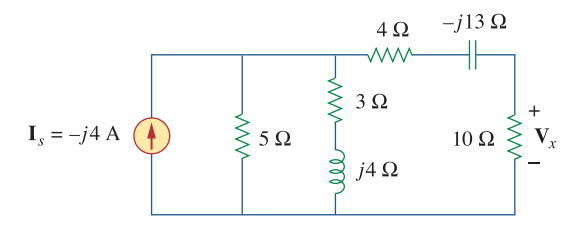 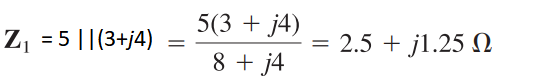 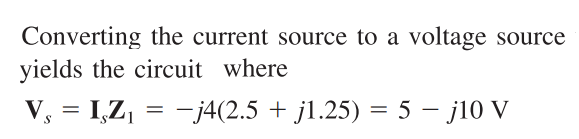 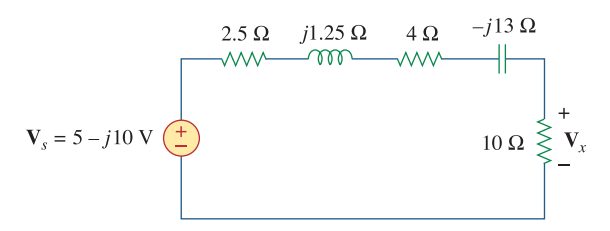 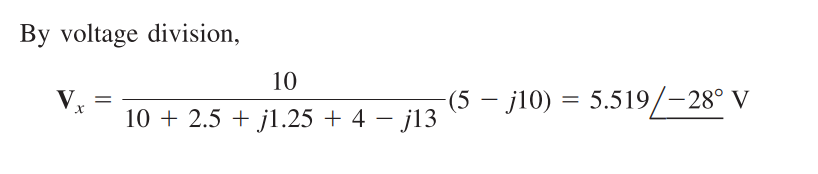 Practice Problem 10.7
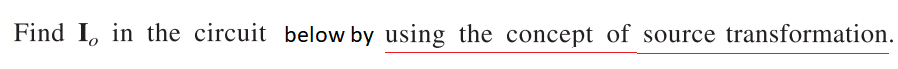 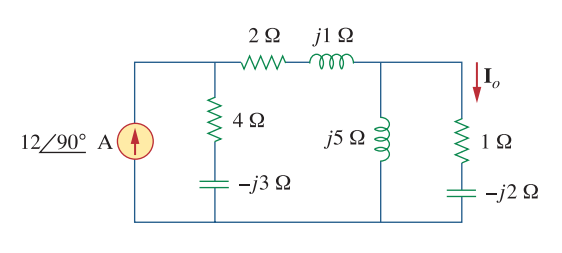 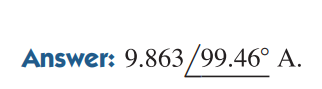 2.4  Thevenin and  Norton Equivalent Circuits
Thévenin’s theorem, as stated for sinusoidal AC circuits, is changed only to include the term impedance instead of resistance.
 Any two-terminal linear ac network can be replaced with an equivalent circuit consisting of a voltage source and an impedance in series.
 VTh is the Open circuit voltage between the terminals a-b.
 ZTh is the impedance seen from the terminals when the independent sources are      set to zero.
Norton Equivalent Circuit
The linear circuit is replaced by a current source in parallel with an impedance.      IN is the Short circuit current flowing between the terminals a-b when the terminals are short circuited.
Thevenin and Norton equivalents are related by:
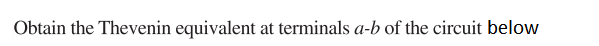 Example:
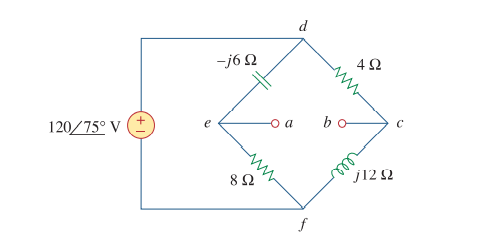 Solution:
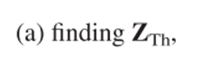 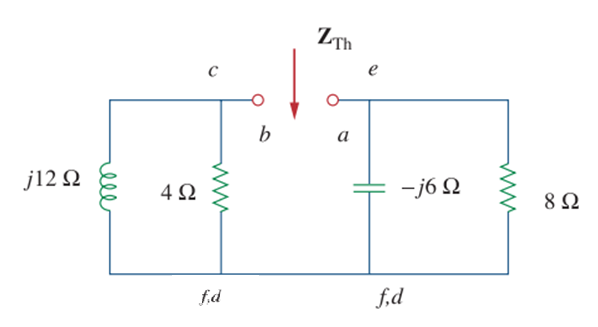 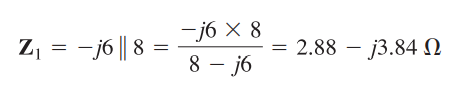 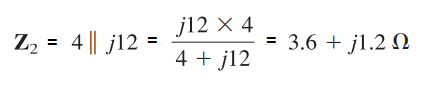 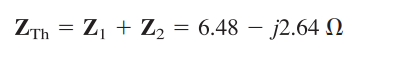 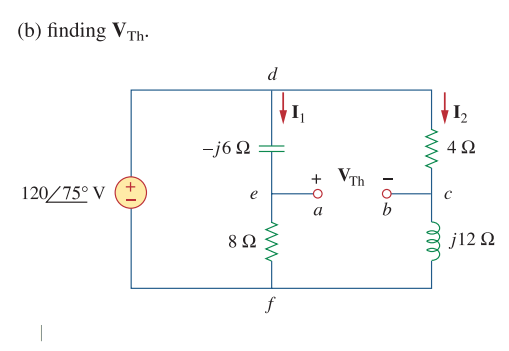 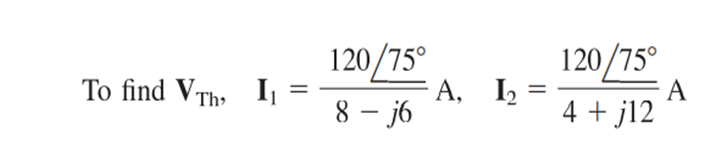 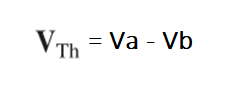 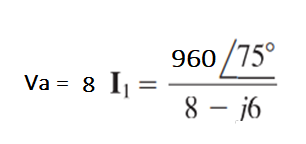 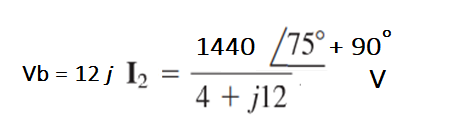 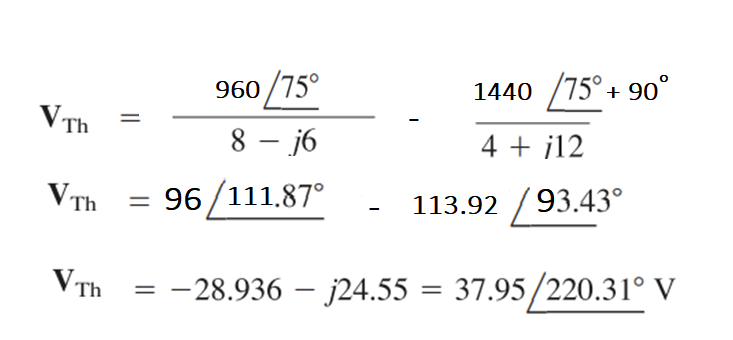 Practice Problem 10.8
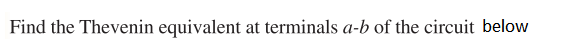 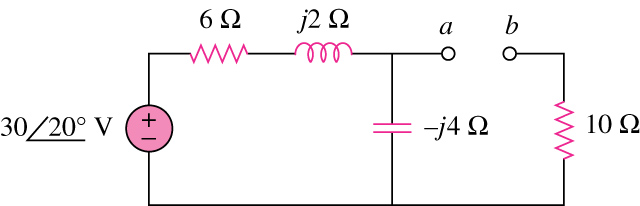 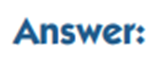 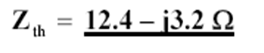 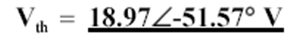 Example:
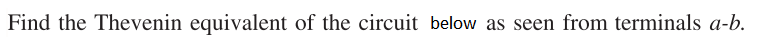 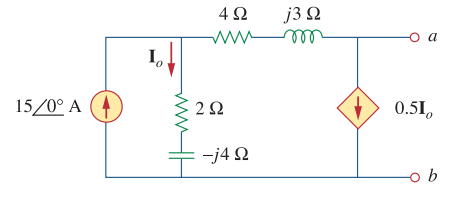 Solution:
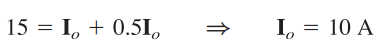 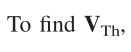 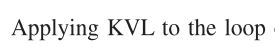 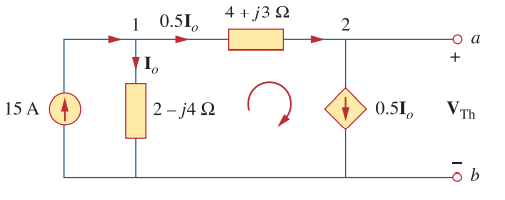 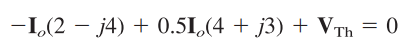 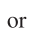 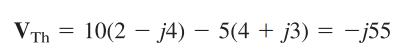 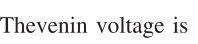 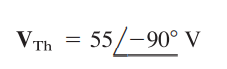 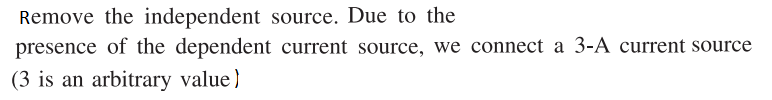 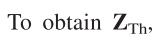 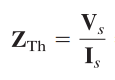 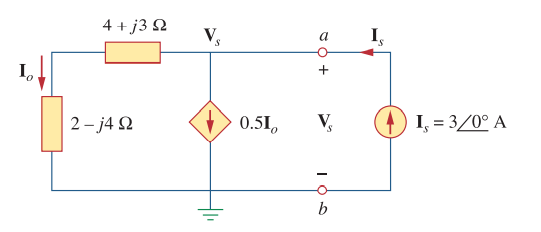 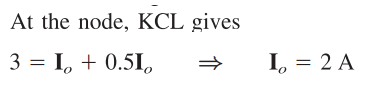 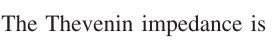 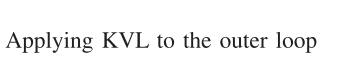 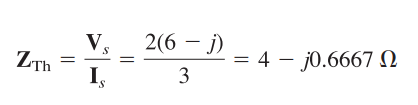 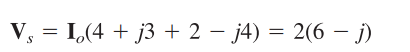 Practice Problem 10.9
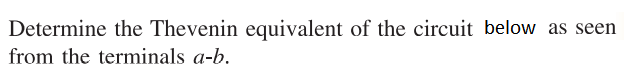 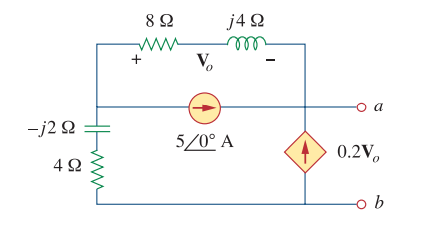 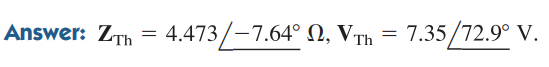 Example:
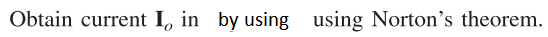 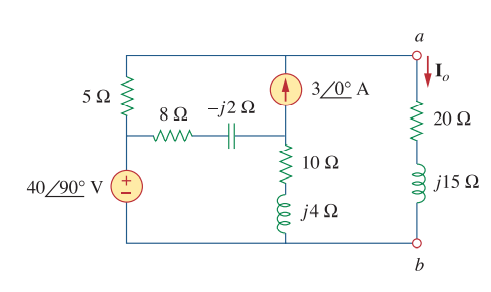 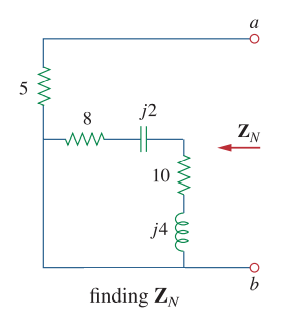 Solution:
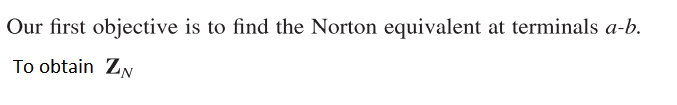 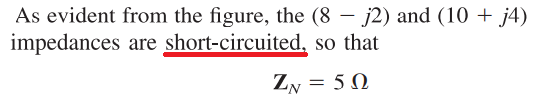 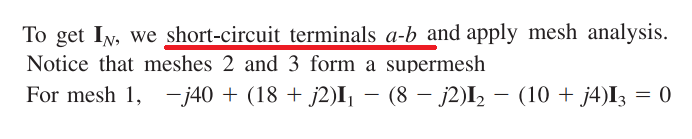 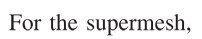 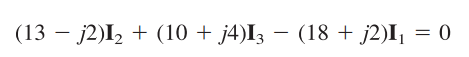 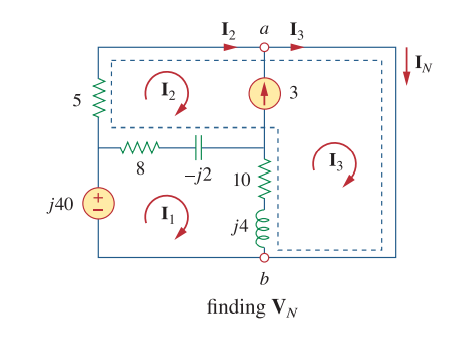 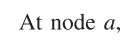 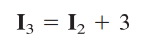 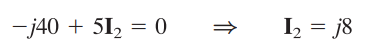 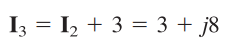 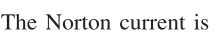 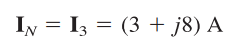 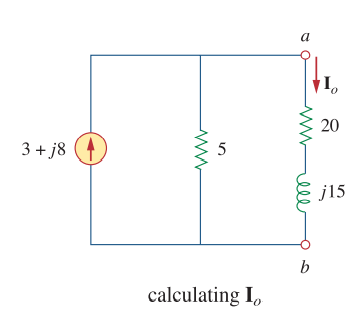 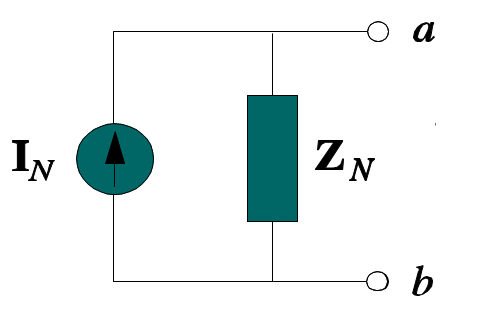 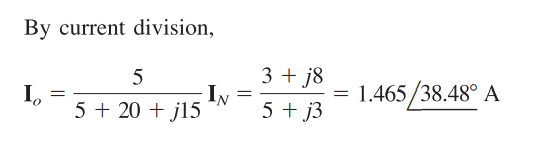 Practice Problem 10.10
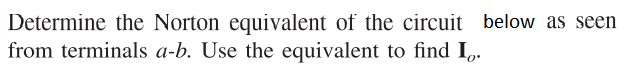 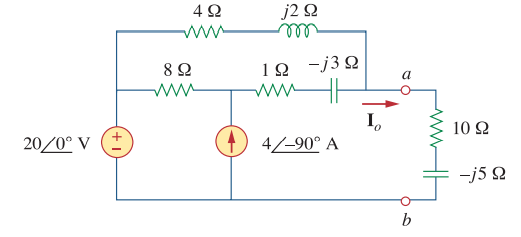 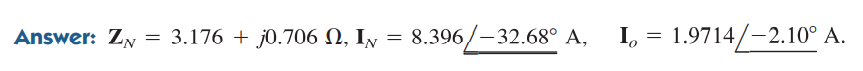